OSI i TCP/IP referentni modeli
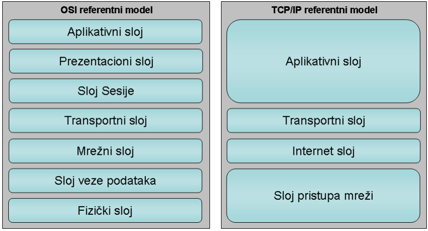 Fizički sloj +(sloj veze podataka)
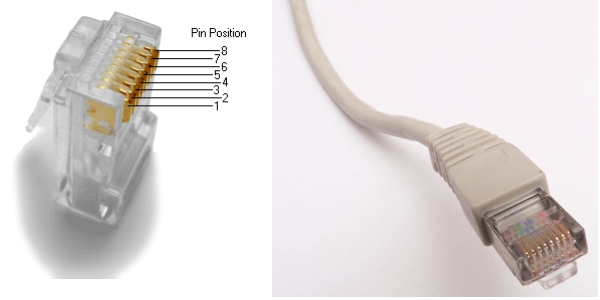 RJ - 45 konektor
Primer asinhronog prenosa
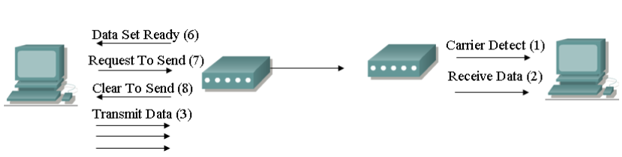 Mreža dva kompjutera, uređaja 
Mreža dva ili više kompjutera ili uređaja
MAC (Media Access Data) Adrese
Primer MAC adrese: 00-1C-AA-05-11-FA
Mrežni (INTERNET) sloj
Potreban je za formiranje dve ili više LAN mreža
Osnova sloja je IP protokol
Ne garantuje isporuku ali daje sve od sebe
Poseban kontrolni protokol ICMP – Internet Control Mesage protocol
ARP – Address Resolution Protocol, 
 ili ARP zahtev  (IP => MAC)
Transportni sloj
TCP – Transmition Control Protocol
Pouzdan prenos
Kontrola toka
Numeracija poruka
Mnogi protokoli višeg nivoa ga koriste
UDP – User Datagram Protocol
Nepouzdan protokol
Organizuje podatke u datagrame
Čemu služi? (TCP – je mnogo komplikovan pa UDP preuzima konstantno slanje datagrama)
Aplikativni sloj
HTTP
FTP
SMTP
POP3
DNS
Telnet
.
.
.